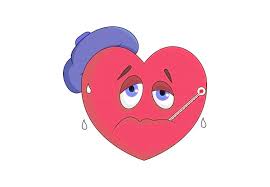 Náhrada vzestupné aorty
Autorka: Mgr. Ludmila Hubená
Kardiochirurgické operační sály, FN Olomouc
Den sester perioperační péče – 25. 5. 2016
Moresova posluchárna FNOL
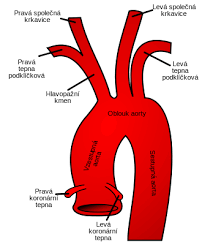 Levá společná krkavice
Pravá společná krkavice
Pravá tepna podklíčková
Levá tepna podklíčková
Hlavo pažní kmen
Pravá koronární tepna
Levá koronární tepna
Onemocnění vzestupné aorty
Úrazy, dopravní nehody
Zánětlivé onemocnění
Degenerativní onemocnění
Ateroskleróza, vliv hypertenze
Iatrogenní poškození 
Aneurysmatická dilatace aorty
Disekce
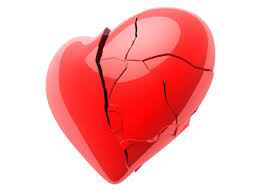 Anuloaortální ektázie
Je charakterizována aneuryzmatickou dilatací vzestupné aorty
a současně relativní aortální nedomykavostí, způsobenou rozšířením aortálního anulu
Má dlouho asymptomatický průběh (subjektivní příznaky pozdní, pomalu se rozvíjející aortální insuficience)
Postupně se objevuje narůstající symptomatologie levostranného srdečního selhání  způsobená volumovým přetížením LK srdeční při aortální insuficienci
nebo dojde k náhlé a dramatické symptomatologii při vzniku aortální disekce nebo při ruptuře aneuryzmatu s následným hemoperikardem a tamponádou srdeční.
Aortální disekce se může šířit i retrográdně až do koronárních tepen a způsobit infarkt myokardu
Příčina: 
 oslabení pevnosti a pružnosti aortální stěny = cystická medionekróza
Pokud se objeví anuloaortální ektázie již ve věku 30 – 40 let, jde většinou o kardiovaskulární projevy dominantně autozomálně dědičného Marfanova syndromu. Bývá často přítomen i prolaps mitrální chlopně.
Diagnostika:
Echokardiografie – 
šířku vzestupné aorty, 
rozsah aneurysmatu, 
významnost aortální regurgitace, 
zjistí přítomnost disekce,
hemoperikard,
ohodnotí funkci LK,
přidružený prolaps mitrální chlopně
Koronarografie – u starších pacientů
CT, MR
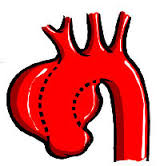 Aneurysma
Disekce hrudní aorty
Náhlá a život ohrožující příhoda 
krutá bolest na hrudníku a mezi lopatkami,
 šokový stav způsobený bolestí, krvácením = hemoperikard, hemotorax
Infarkt myokardu = při retrográdní disekci do koronárních tepen
Hemiplegie = šíření do karotid
Paraplegie = vytržení a trombózování interkostálních arterií
Oligurie až anurie = disekce do renálních tepen
Nekrózy střev = disekce do a. mesenterica superior
Ischemie končetin = disekce pánevních a femorálních tepen
Klasifikace
disekce
Chirurgické řešení
Principem operace v mimotělním oběhu je nahradit
vzestupnou aortu protézou.
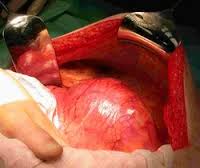 Suprakoronární náhrada
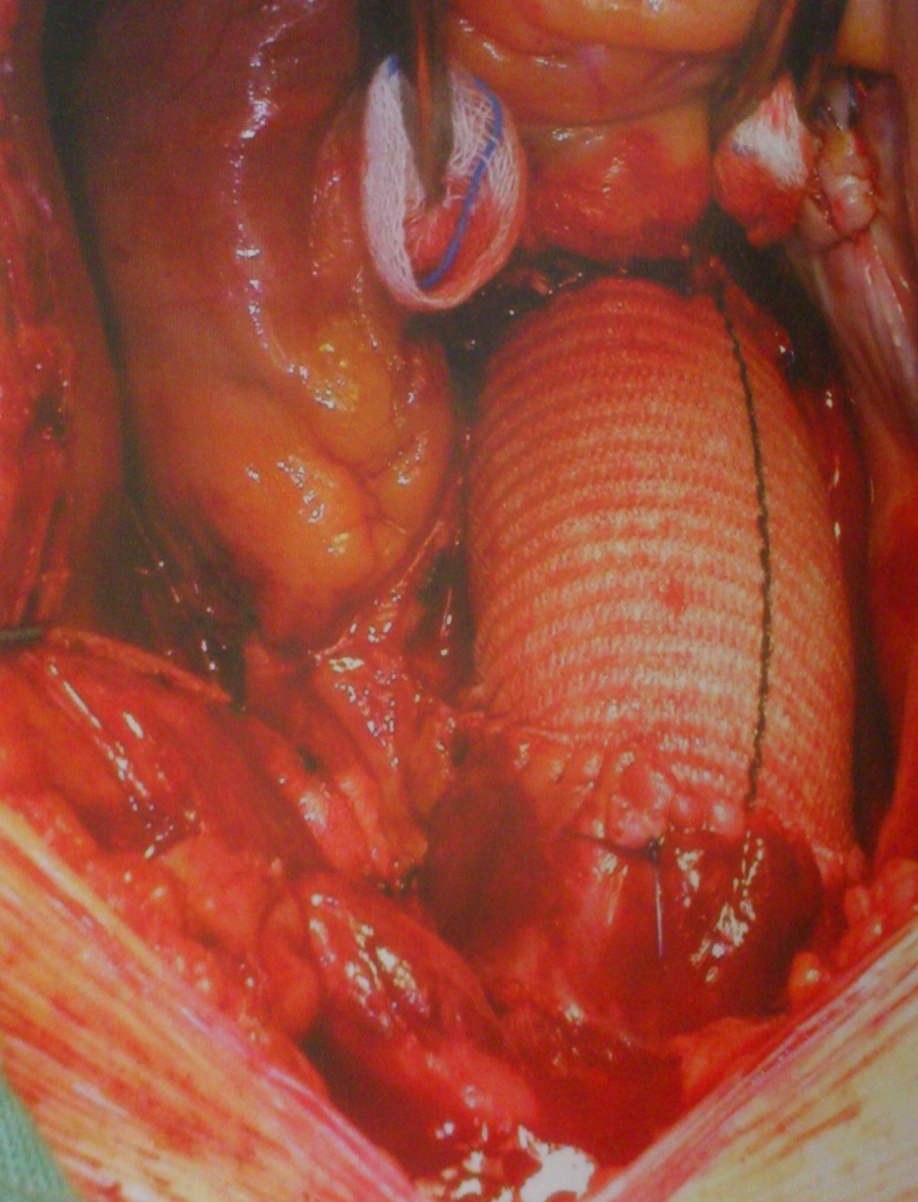 Před operací
Po operaci
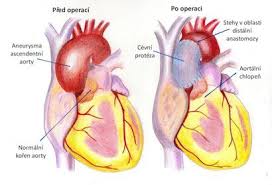 Stehy 
v oblasti distální aorty
Aneurysma ascendentní aorty
Cévní protéza
Aortální chlopeň
Normální kořen aorty
Bentallova operace
Protéza s chlopní
Koronární tepna
Podložkové stehy – Premicron 2/0
Bentallova operace
Konduit s mechanickou protézou
Konduit s biologickou protézou
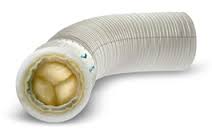 Možnosti periferní anastomózy do oblouku při náhradě ascendentní aorty
Novinka = Thoraflex TM hybrid
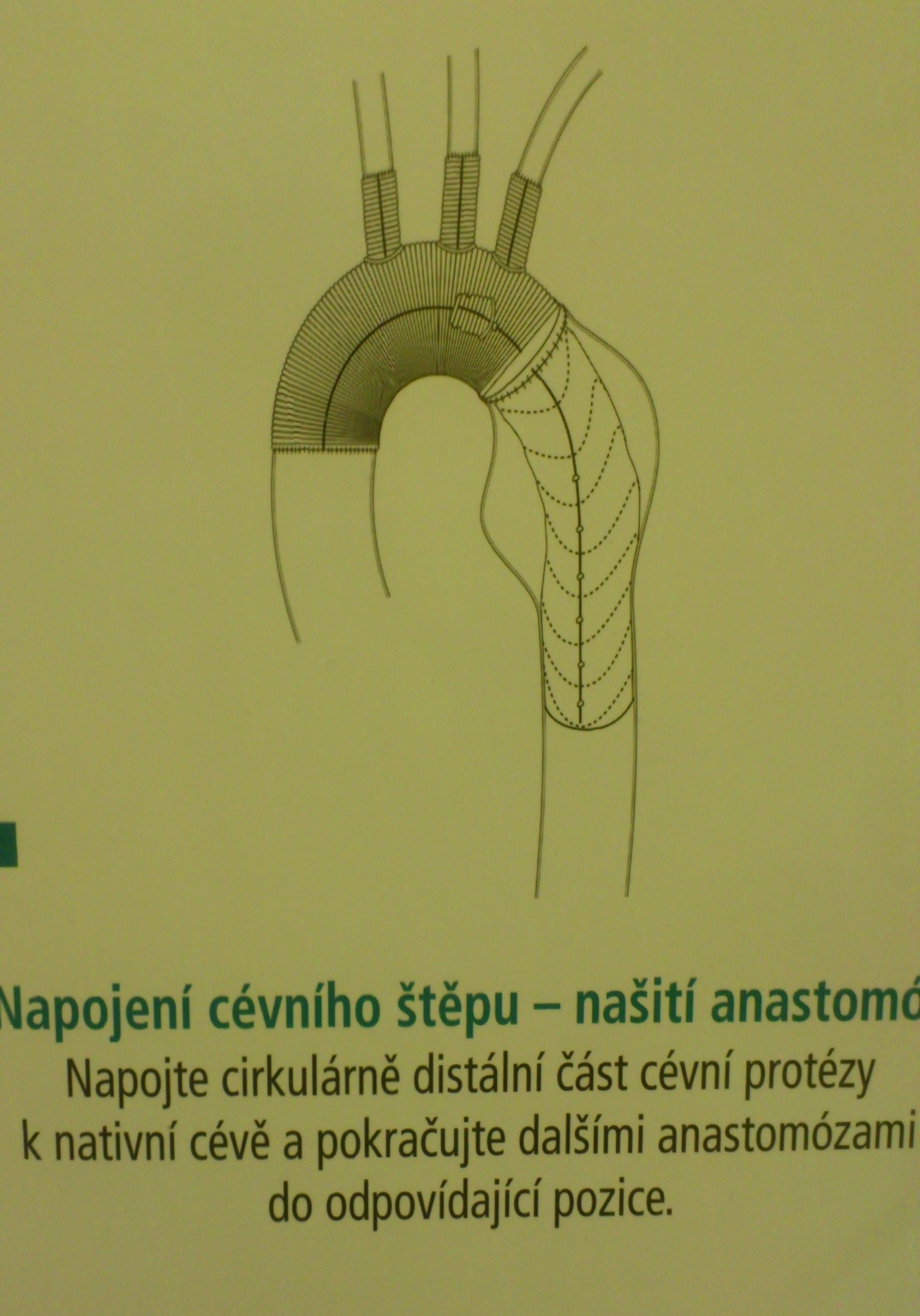 Výkony na vzestupné aortě
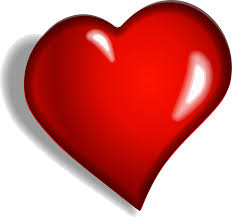 Použitá literatura
DOMINIK, J. 1998. Kardiochirurgie. Vyd.1. Praha: Grada Publishing, a.s. 1998. 216 s. ISBN 80 – 7169 -669 -2
DOMINIK, J., ŽÁČEK, P. 2008. Chirurgie srdečních chlopní (…nejen pro kardiochirurgy) ve 200 vyobrazeních. Vyd.1. Praha: Grada Publishing, a.s. 2008. 368 s. ISBN 978 – 80 – 247 – 2712 -7
https://www.google.com/search?hl=cs&site=imghp&tbm=isch&source=hp&biw=1366&bih=705&q=biokonduit&oq=biokonduit&gs_l=img.12...3780.10753.0.13552.10.8.0.2.0.0.232.882.5j0j2.7.0....0...1ac.1.64.img..1.6.668...0j0i30j0i24j0i10i24.liQ45OTzrM#hl=cs&tbm=isch&q=+n%C3%A1hrada+aorty
https://www.google.com/search?hl=cs&site=imghp&tbm=isch&source=hp&biw=1366&bih=705&q=srdce&oq=srdce&gs_l=img.12..0l10.5831.7068.0.12447.5.5.0.0.0.0.249.474.1j1j1.3.0....0...1ac.1.64.img..2.3.473.lq3Xm1WQen8
https://books.google.com/books?id=s3JaAgAAQBAJ&pg=PA125&lpg=PA125&dq=n%C3%A1hrada+vzestupn%C3%A9+aorty&source=bl&ots=O7Y5jpIVdJ&sig=RtPdezQSeZiaSiOwLmIP4Jqqy1Q&hl=cs&sa=X&ved=0ahUKEwijpO-kr-bMAhWBuBoKHSVEDgYQ6AEIKTAC#v=onepage&q=n%C3%A1hrada%20vzestupn%C3%A9%20aorty&f=false
Děkuji za pozornost